PERILAKU ORGANISASI
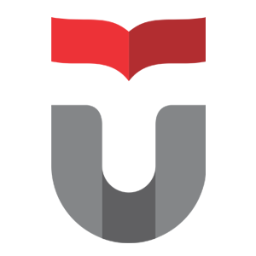 Bab vii
Konsep Motivasi
Motivasi adalah proses yang menjelaskan mengenai kekuatan, arah dan ketekunan seseorang dalamm upaya mencapai tujuan.
Teori – teori Awal Mengenai Motivasi
Teori mengenai motivasi terbaik adalah teori hierarki kebutuhan dari Abraham Maslow. Menurut Maslow terdapat lima kebutuhan hierarki :
Fisiologis. Meliputi kelaparan, kehausan, tempat perlindungan, seks dan kebutuhan fisik lainnya.
Rasa aman. Keamanan dan perlindungan dari bahaya fisik dan emosional.
Sosial. Kasih sayang, rasa memiliki, penerimaan, dan persahabatan.
Penghargaan. Faktor-faktor internal misalnya rasa harga diri, kemandirian dan pencapaian, serta faktor-faktor eksternal misalnya status, pengakuan dan perhatian.
Aktualisasi diri. Dorongan yang mampu membentuk seseorang untuk menjadi sesuatu. Meliputi pertumbuhan, mencapai potensi diri, dan pemenuhan diri.
TERIMAKASIH
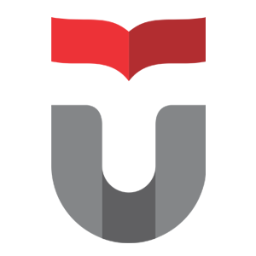